Discrimination never feels good
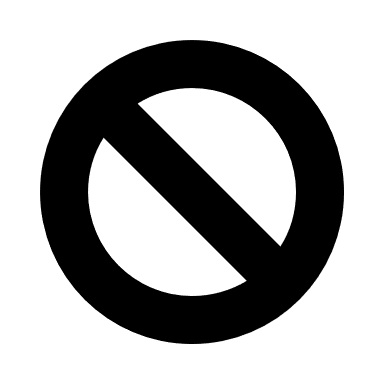 I am in a new country, wearing different clothes and waiting for some new friends I have made to go to the movies.
But my new friend Mina makes me feel awkward…
However, Marko comes to my rescue…
So Mina apologizes. I think she is worried how other people are going to perceive me.
I understand, I have made such mistakes myself but the feeling is not good. Still, I get it….
However, our focus on LEARNING to spread love, not hate, is what we are going to do!